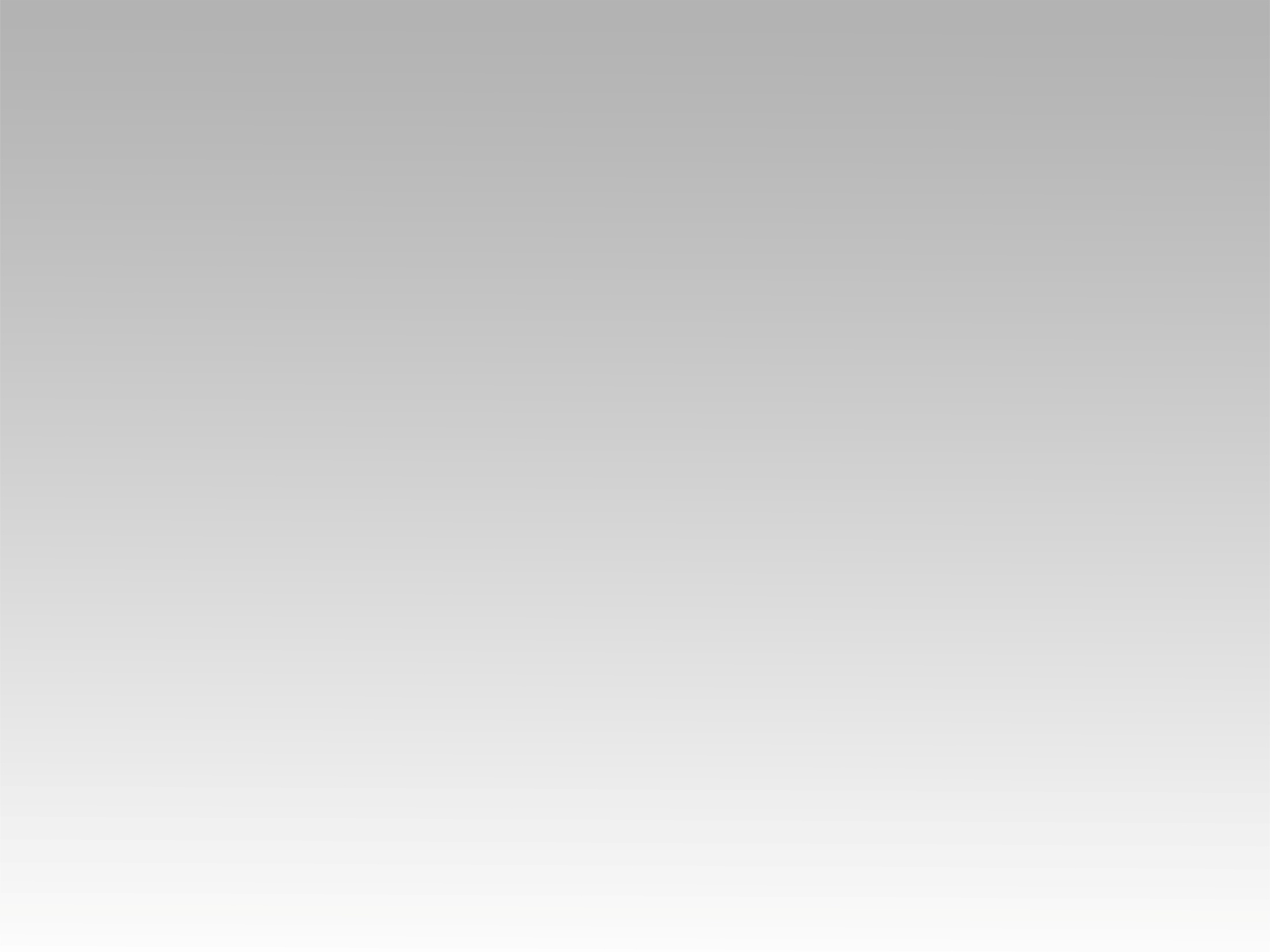 تـرنيــمة
الرب راعي لمدي الأيام
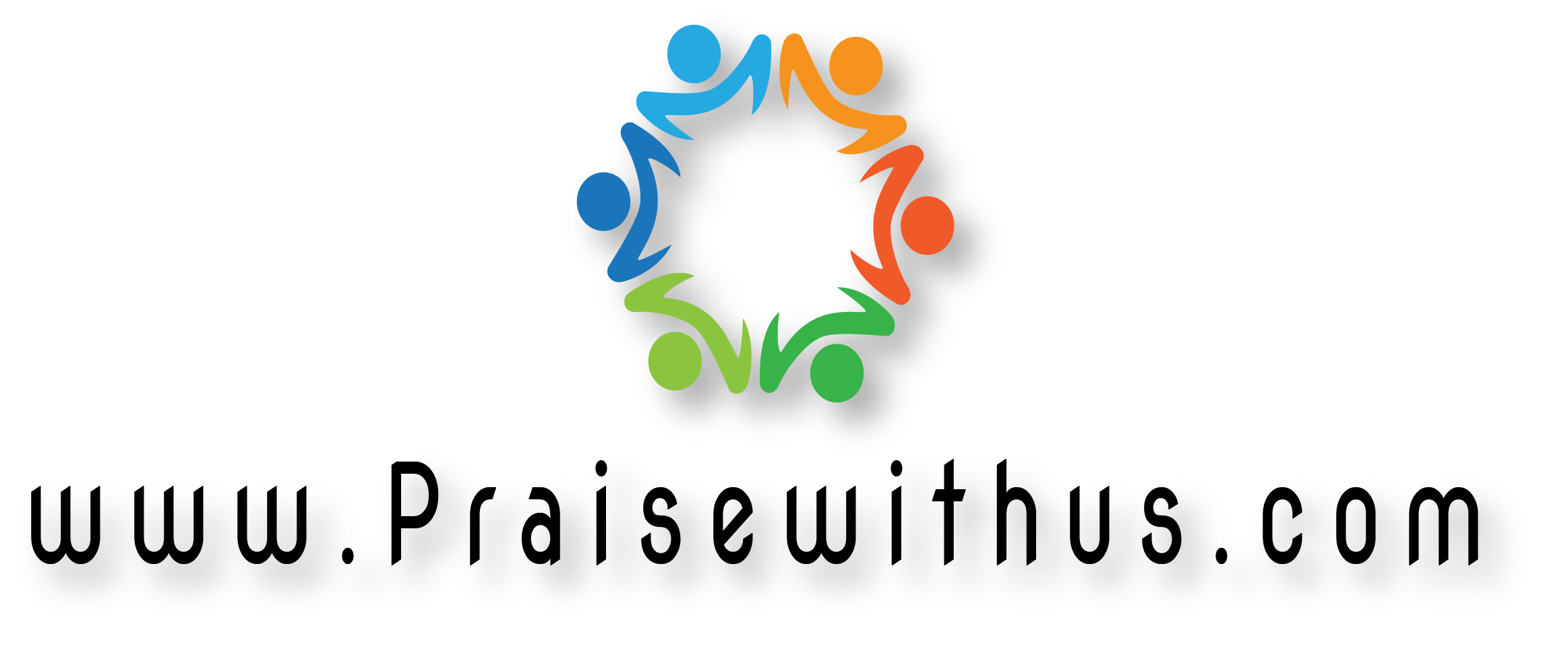 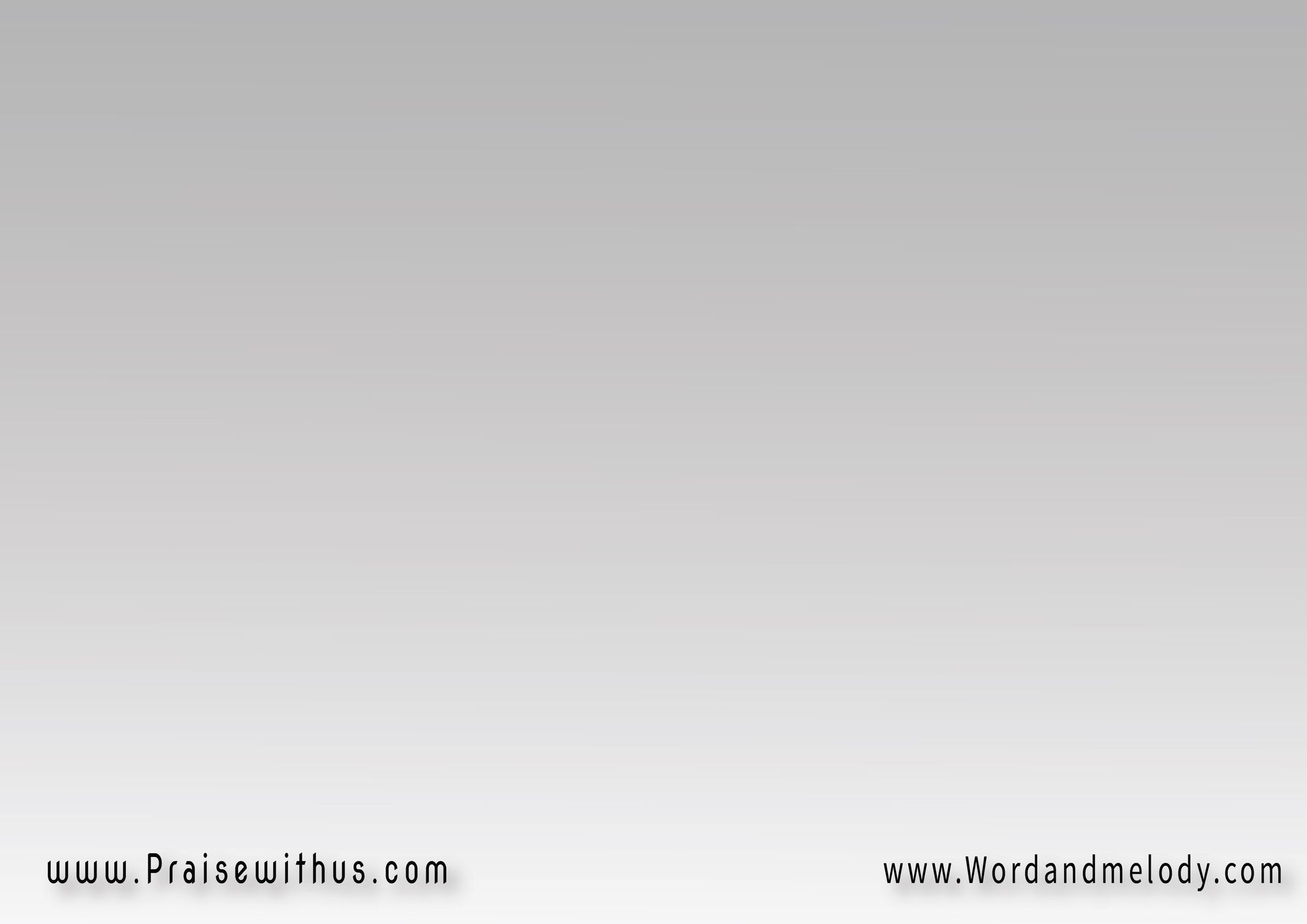 1-
الرب راعي لمدي الأيام وعينة علي دايماً لا تنام
وفي وسط المراعي انت أعظم راعي
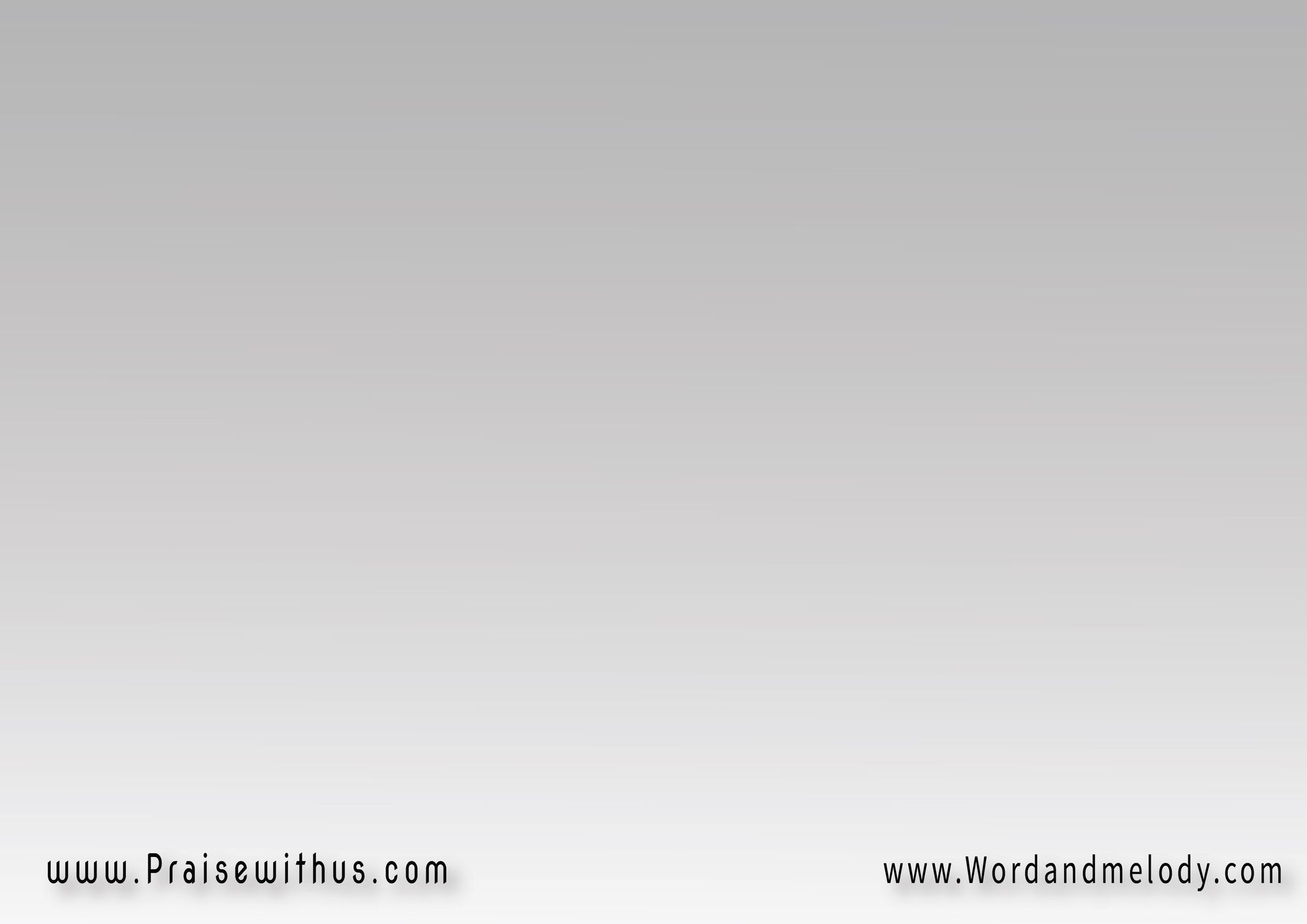 يا أعظم محبوب  يا سابي القلوب بجمــــالـك
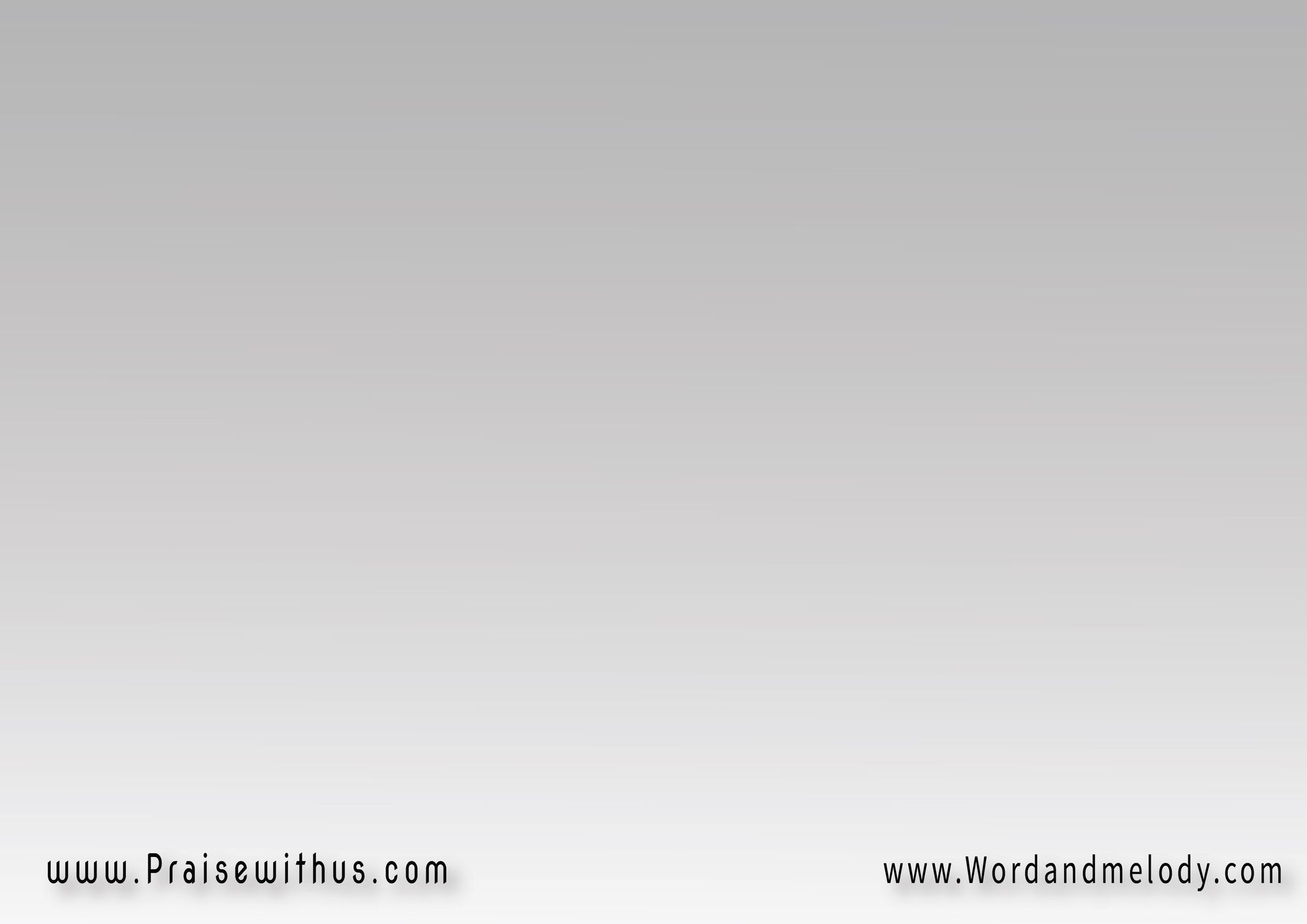 2-
الرب حاميني من كل الشرور وقائد مسيري بشعاع من نور
وفي وسط البرية ماسك بايدي
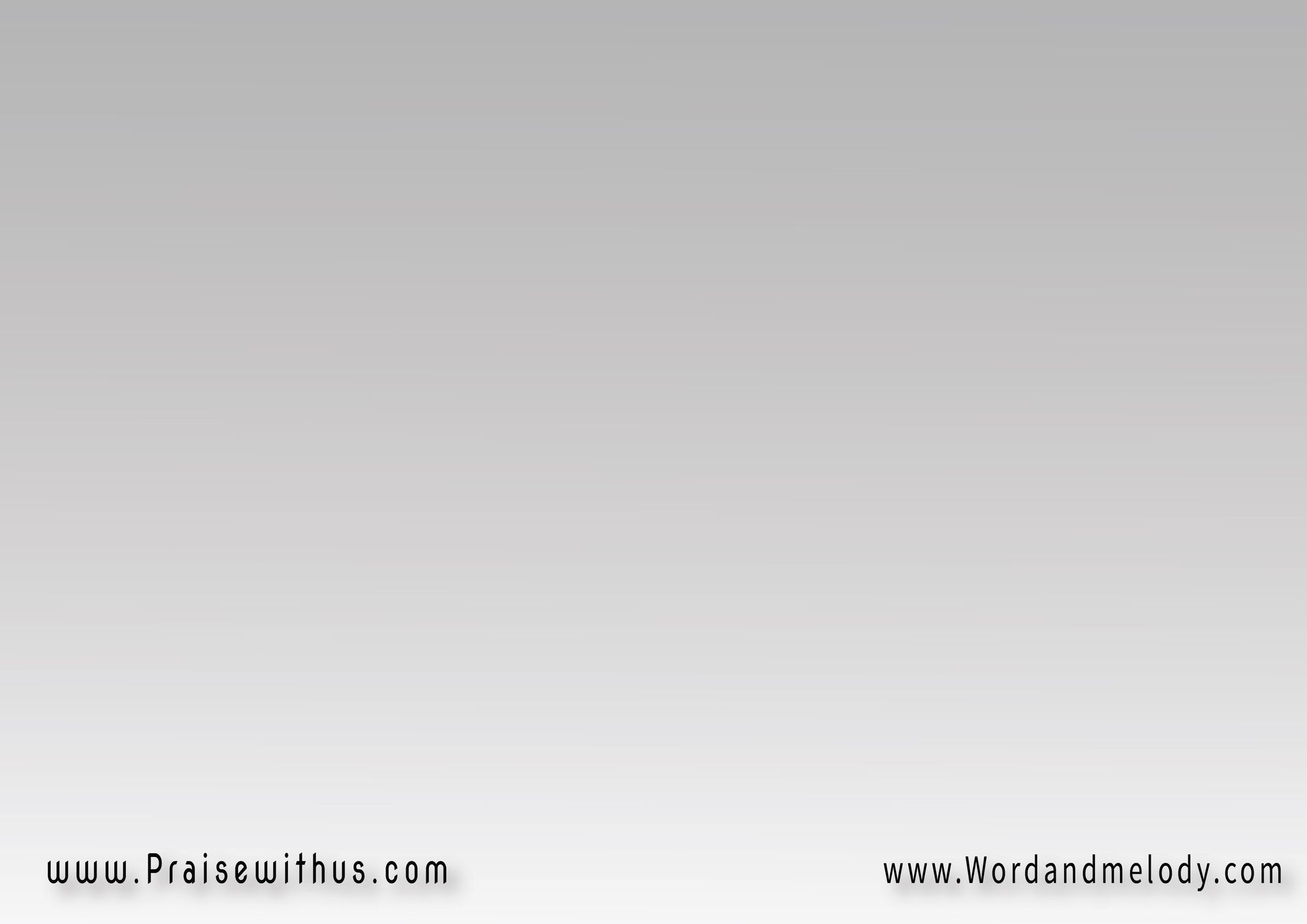 يا أعظم محبوب  يا سابي القلوب بجمــــالـك
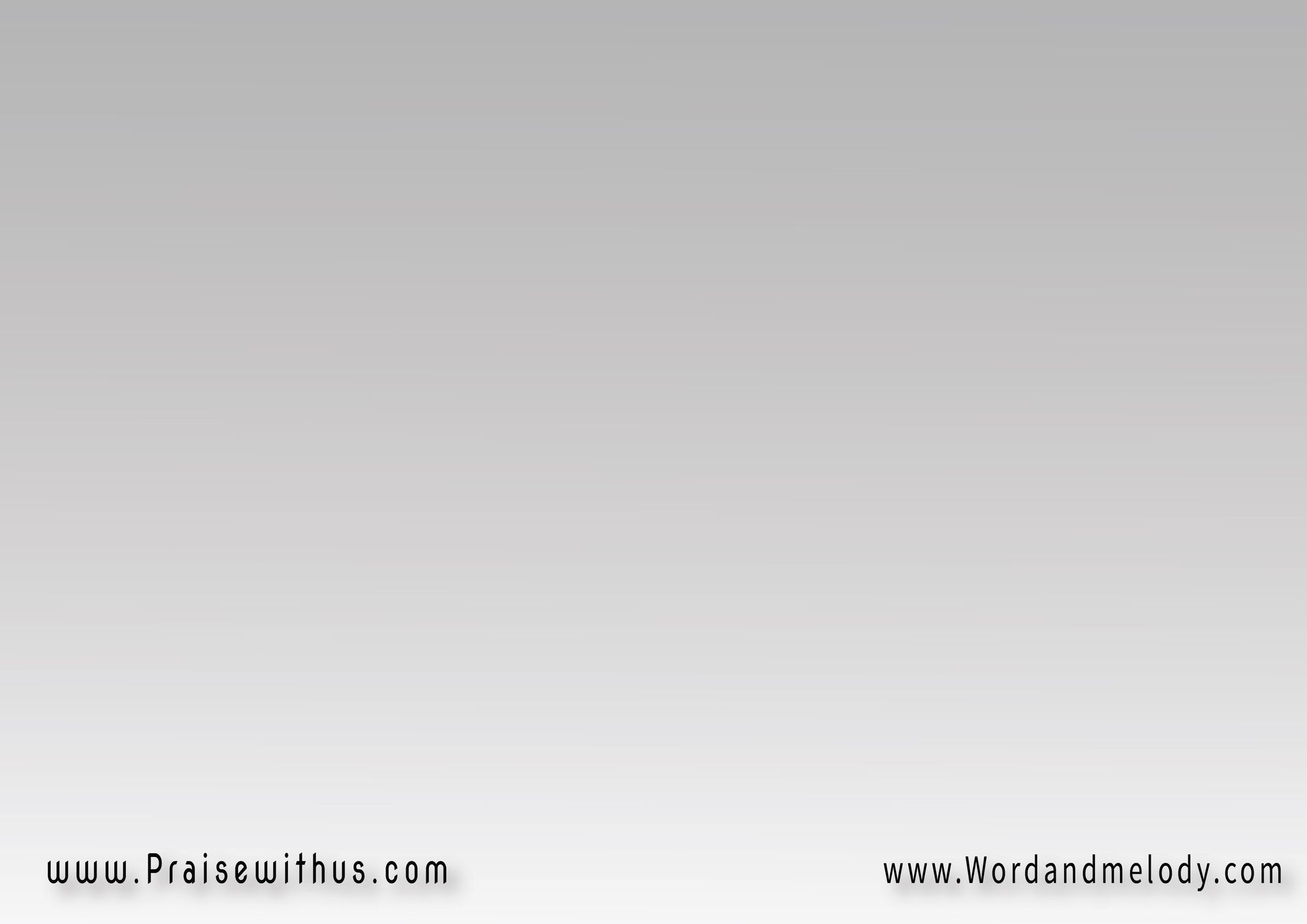 3-
الرب نصيبي لا أعبد سواه ولا شي يفصلني لحظة عن رؤياه
وفي وسط الآلآم شايفة بالإيمان
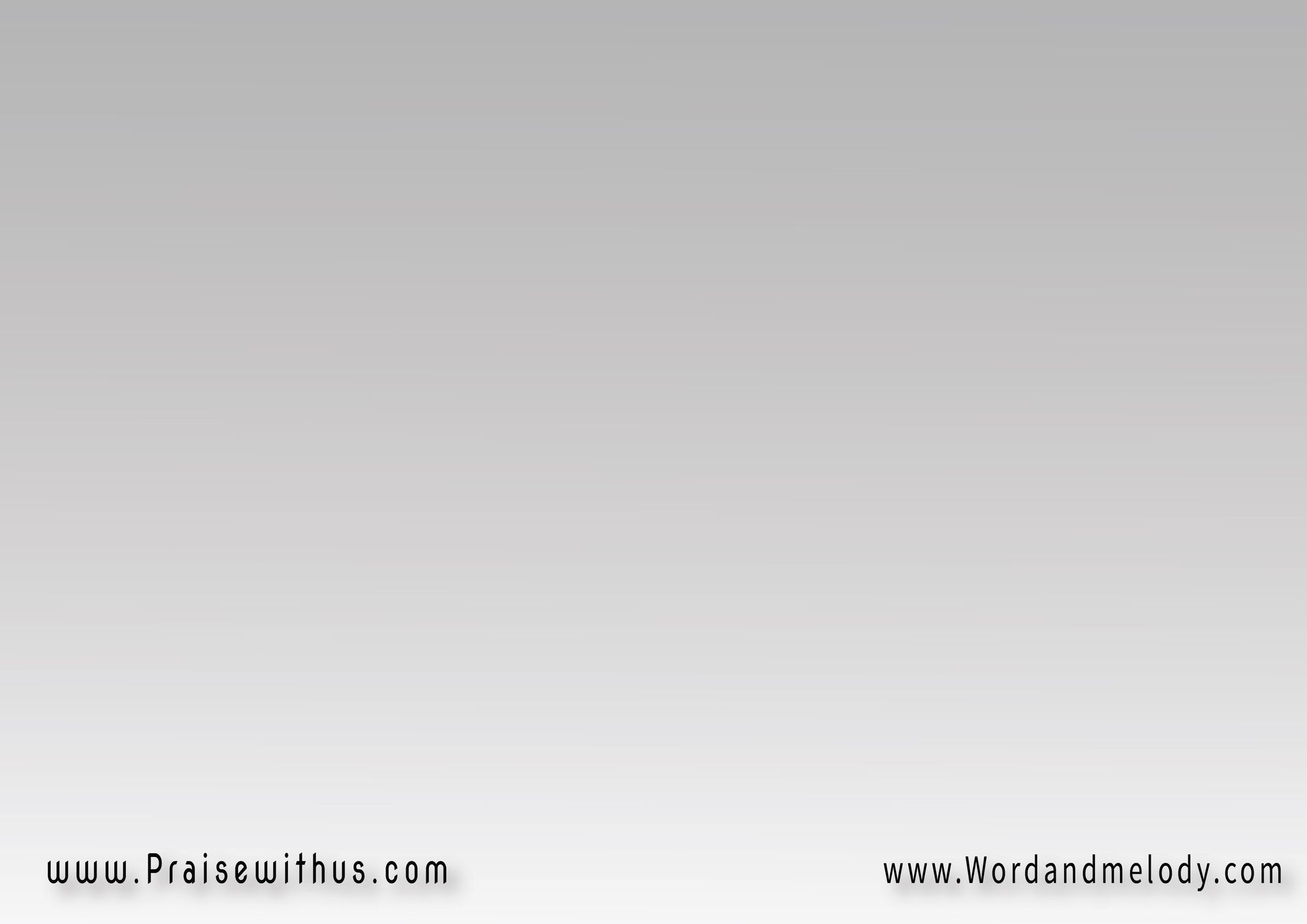 يا أعظم محبوب  يا سابي القلوب بجمــــالـك
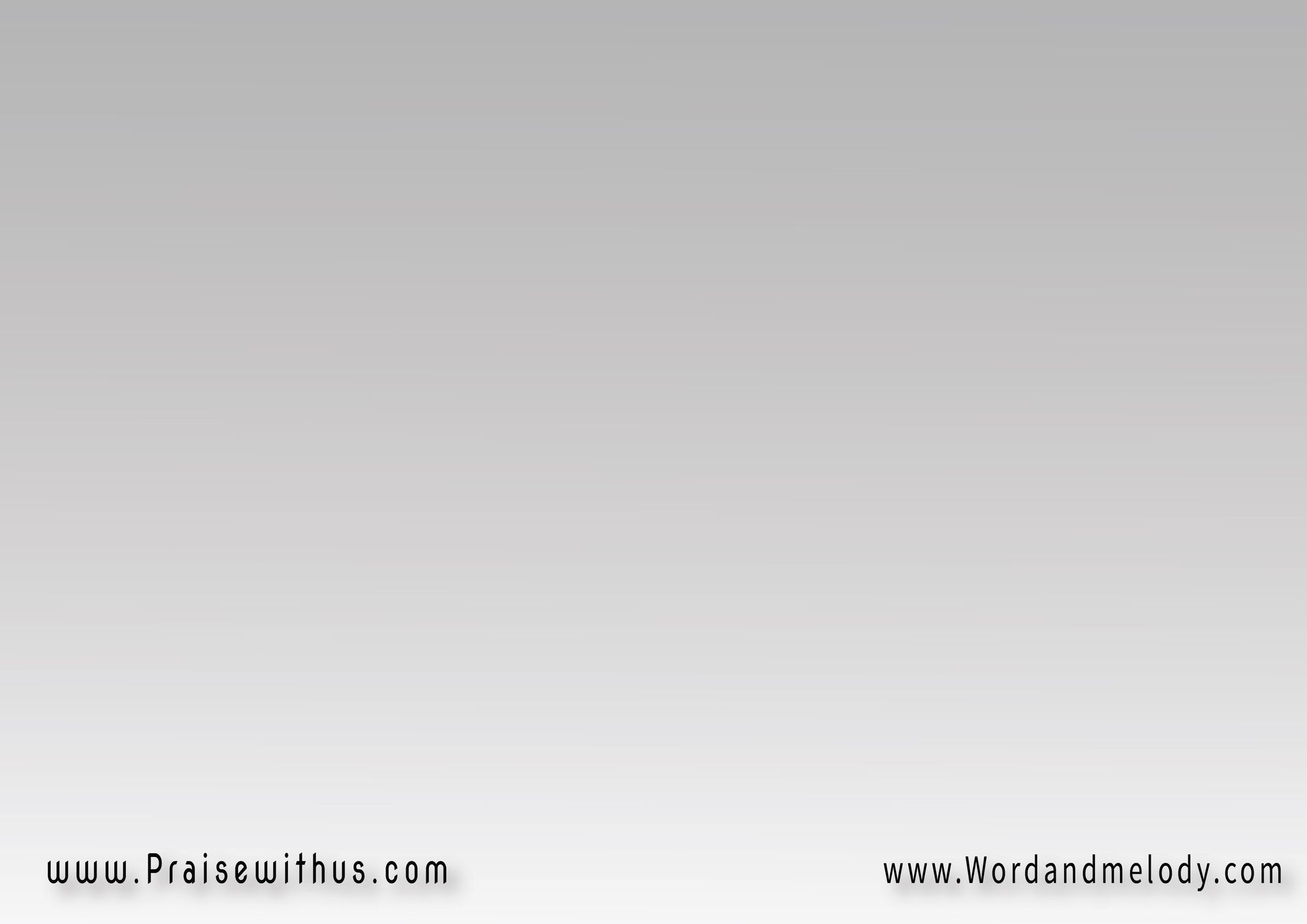 4-
الرب معيي في وقت الصعاب ولاشي يحنيني قــدام الأتعـاب
وفي وسط المخاوف انت يارب شايف
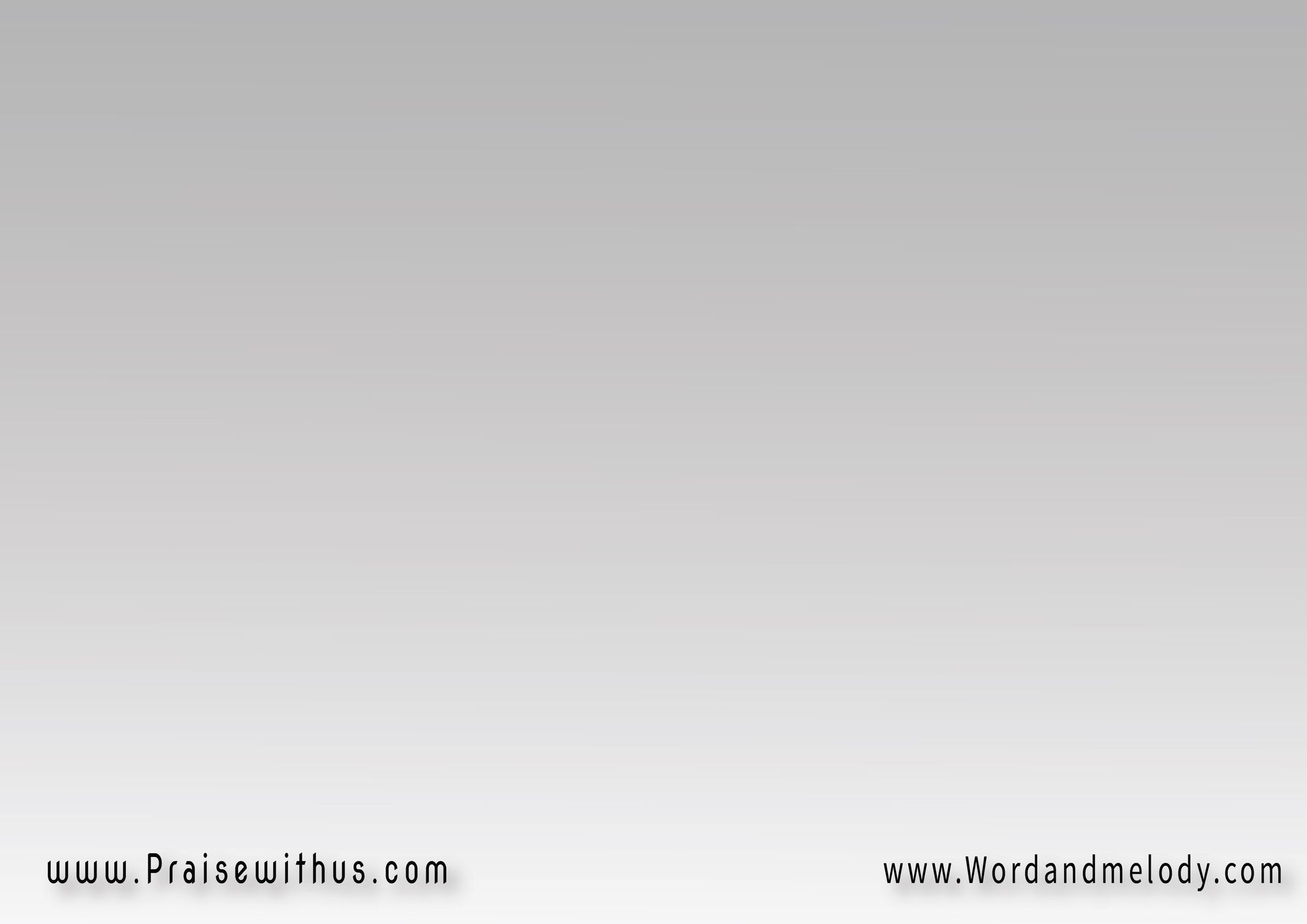 يا أعظم محبوب  يا سابي القلوب بجمــــالـك
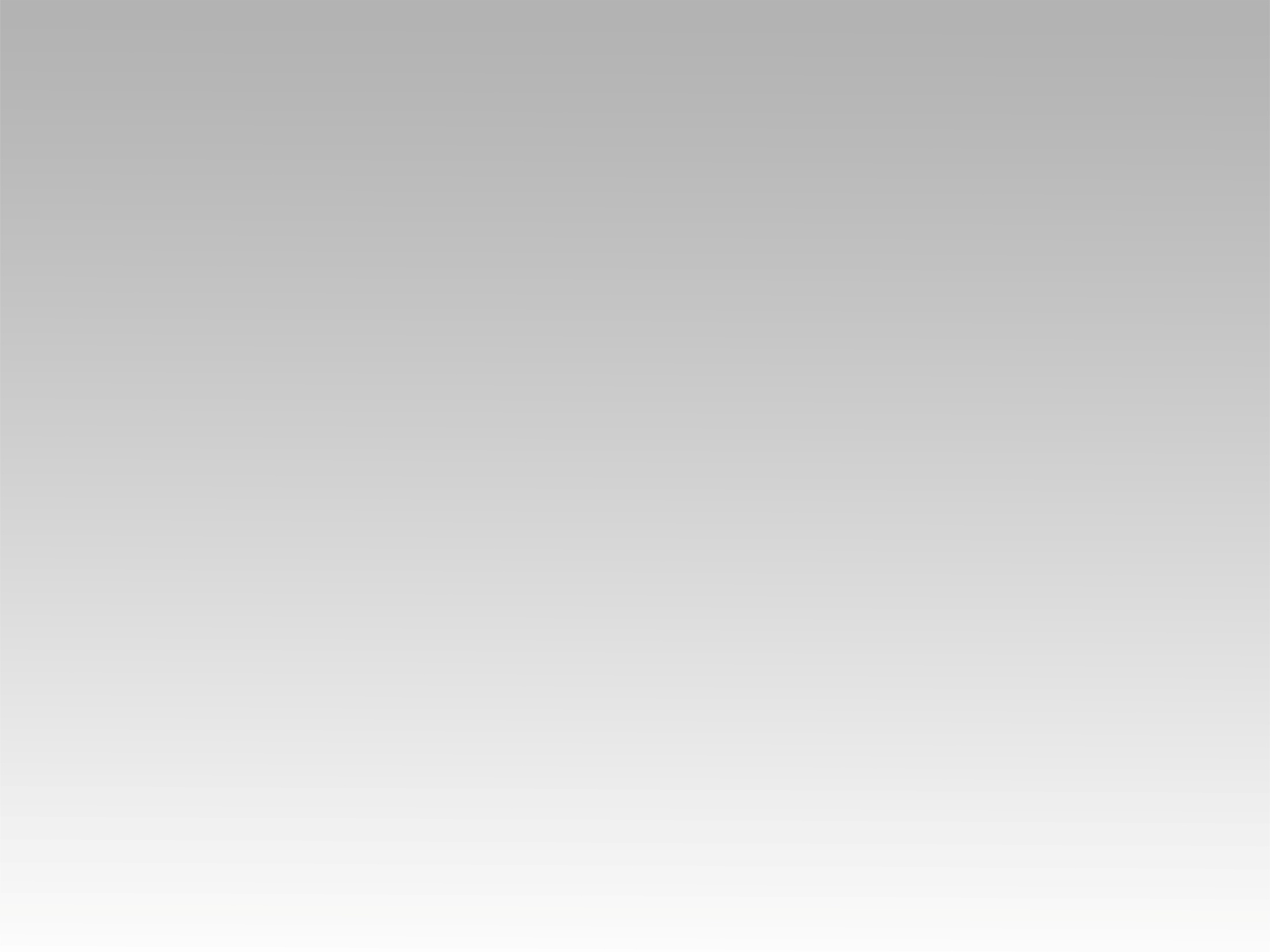 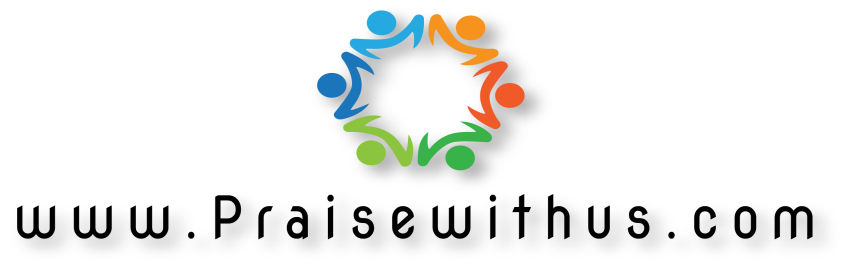